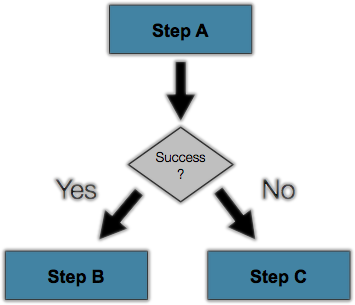 Conditional Statements
M.Hawkar Kheder Shaikha
Table of Contents
1. Comparison and Logical Operators2. The if Statement3. The if-else Statement4. Nested if Statements5. The switch-case Statement
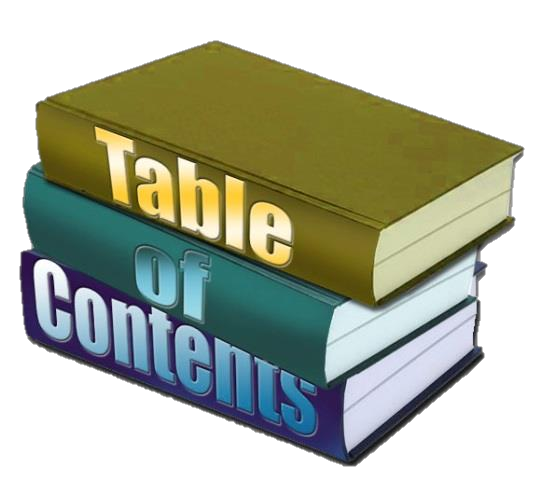 M.Hawkar Kheder Shaikha
Comparison Operators
M.Hawkar Kheder Shaikha
Example:
bool result = 5 <= 6;Console.WriteLine(result); // True
Logical Operators
M.Hawkar Kheder Shaikha
if and if-else
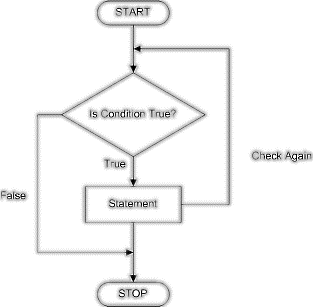 M.Hawkar Kheder Shaikha
The if Statement
 The most simple conditional statement
Enables you to test for a condition
Branch to different parts of the code depending on the result
The simplest form of an if statement:
if (condition){statements;}
M.Hawkar Kheder Shaikha
Condition and Statement
The condition can be:
Boolean variable
Boolean logical expression
Comparison expression
The condition cannot be integer variable (like in C / C++)
The statement can be:
Single statement ending with a semicolon
Block enclosed in braces
M.Hawkar Kheder Shaikha
The condition is evaluated
 If it is true, the statement is executed
If it is false, the statement is skipped
M.Hawkar Kheder Shaikha
The if Statement – Example
static void Main(string[] args)
        {
            Console.WriteLine("Enter two numbers.");
            int biggerNumber = int.Parse(Console.ReadLine());
            int smallerNumber = int.Parse(Console.ReadLine());
            if (smallerNumber > biggerNumber)
            {
                biggerNumber = smallerNumber;
            }
            Console.WriteLine("The greater number is: {0}",
            biggerNumber);
            Console.ReadKey();
        }
M.Hawkar Kheder Shaikha
The if-else Statement
 More complex and useful conditional statement
Executes one branch if the condition is true, and another if it is false
The simplest form of an if-else statement:
if (expression)
{
   statement1;
}
else
{
statement2;
}
M.Hawkar Kheder Shaikha
if-else Statement – Example
Checking a number if it is odd or even ?
static void Main(string[] args)
        {
            string s = Console.ReadLine();
            int number = int.Parse(s);
            if (number % 2 == 0)
            {
                Console.WriteLine("This number is even.");
            }
            else
            {
                Console.WriteLine("This number is odd.");
            }
            Console.ReadKey();
        }
M.Hawkar Kheder Shaikha
Nested if Statements
if and if-else statements can be nested, i.e. used inside another if or else statement.
Every else corresponds to its closest preceding if.
if (expression){if (expression){statement;}else{statement;}}elsestatement;
M.Hawkar Kheder Shaikha
Always use { … } blocks to avoid ambiguity
Even when a single statement follows
Avoid using more than three levels of nested if statements
Put the case you normally expect to process first, then write the unusual cases
Arrange the code to make it more readable
M.Hawkar Kheder Shaikha
Example:
static void Main(string[] args)
        {
            string s1 = Console.ReadLine(),s2=Console.ReadLine();
            int first = int.Parse(s1);
            int second = int.Parse(s2);
            if (first == second)
            {
                Console.WriteLine(
                "These two numbers are equal.");
            }
            else
            {
                if (first > second)
                {
                    Console.WriteLine(
                    "The first number is bigger.");
                }
                else
                {
                    Console.WriteLine("The second is bigger.");
                }
            }
            Console.ReadKey();
        }
M.Hawkar Kheder Shaikha
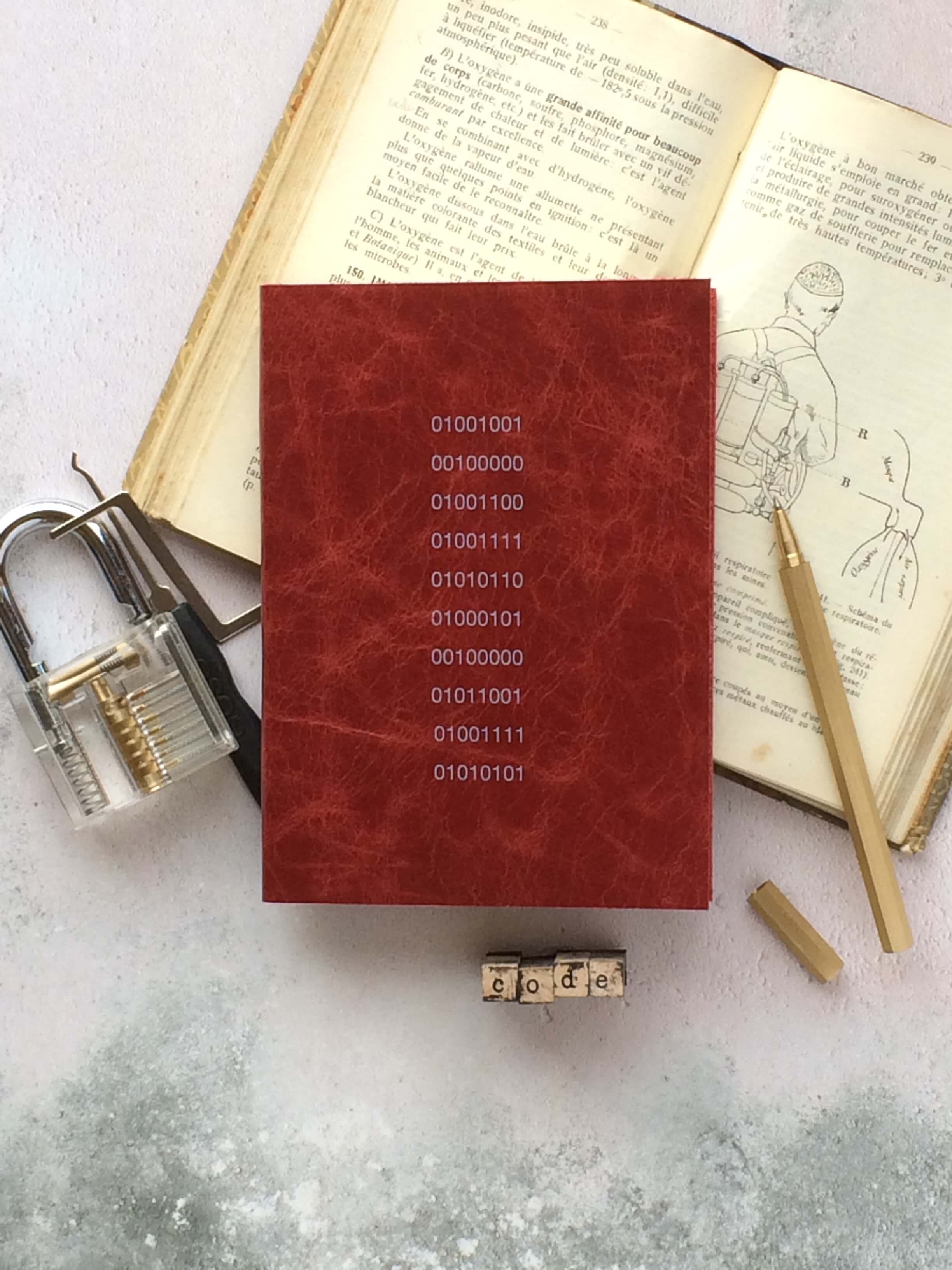 switch-case
Making Several Comparisons at Once
M.Hawkar Kheder Shaikha
The switch-case Statement
Selects for execution a statement from a list depending on the value of the switch expression
static void Main(string[] args)
        {
            string st = Console.ReadLine();
            int day = int.Parse(st);
            switch (day)
            {
                case 1: Console.WriteLine("Monday"); break;
                case 2: Console.WriteLine("Tuesday"); break;
                case 3: Console.WriteLine("Wednesday"); break;
                case 4: Console.WriteLine("Thursday"); break;
                case 5: Console.WriteLine("Friday"); break;
                case 6: Console.WriteLine("Saturday"); break;
                case 7: Console.WriteLine("Sunday"); break;
                default: Console.WriteLine("Error!"); break;
            }
            Console.ReadKey();
        }
M.Hawkar Kheder Shaikha
How switch-case Works?
The expression is evaluated
 When one of the constants specified in a case label is equal to the expression
The statement that corresponds to that case is executed
 If no case is equal to the expression
 If there is default case, it is executed
Otherwise the control is transferred to the end point of the switch statement
M.Hawkar Kheder Shaikha
Using switch: Rules
 Variables types like string, enum and integral types can be used for switch expression
The value null is permitted as a case label constant
The keyword break exits the switch statement
"No fall through" rule – you are obligated to use break after each case
Multiple labels that correspond to the same statement are permitted
M.Hawkar Kheder Shaikha
Exercises1. Write an if statement that examines two integer variables and exchanges their values if the first oneis greater than the second one.2. Write a program that shows the sign of the product of three real numbers without calculating it. Use a sequence of if statements.3. Write a program that finds the biggest of three integers using nested if statements.4. Sort 3 real values in descending order using nested if statements 
5. Write program that asks for a digit and depending on the input shows the name of that digit (in English) using a switch statement.
M.Hawkar Kheder Shaikha
6. Write a program that enters the coefficients a, b and c of a quadratic equationa*x2 + b*x + c = 0
and calculates and prints its real roots. Note that quadratic equations may have 0, 1 or 2 real roots. 
7- Write a program that finds the greatest of given 5 variables. 
8. Write a program that, depending on the user’s choice inputs int, double or string variable. If the variable is integer or double, increases it with 1. If the variable is string, appends "*" at its end. The program must show the value of that variable as a console output. Use switch statement.9. We are given 5 integer numbers. Write a program that checks if the sum of some subset of them is 0.Example: 3, -2, 1, 1, 8  1+1-2=0.
M.Hawkar Kheder Shaikha
10. Write a program that applies bonus scores to given scores in the range [1..9]. The program reads a digit as an input. If the digit is between 1 and 3, theprogram multiplies it by 10; if it is between 4 and 6, multiplies it by 100; if it is between 7 and 9, multiplies it by 1000. If it is zero or if the value is not a digit, the program must report an error. Use a switch statement and at the end print thecalculated new value in the console. 
11. * Write a program that converts a number in the range [0...999] to a text corresponding to its English pronunciation. Examples:0  "Zero"273  "Two hundred seventy three"400  "Four hundred"501 "Five hundred and one"711  "Severn hundred and eleven"
M.Hawkar Kheder Shaikha